.
Anti-social behaviour case reviews.
Formerly known as Community Triggers
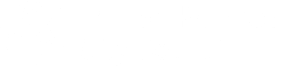